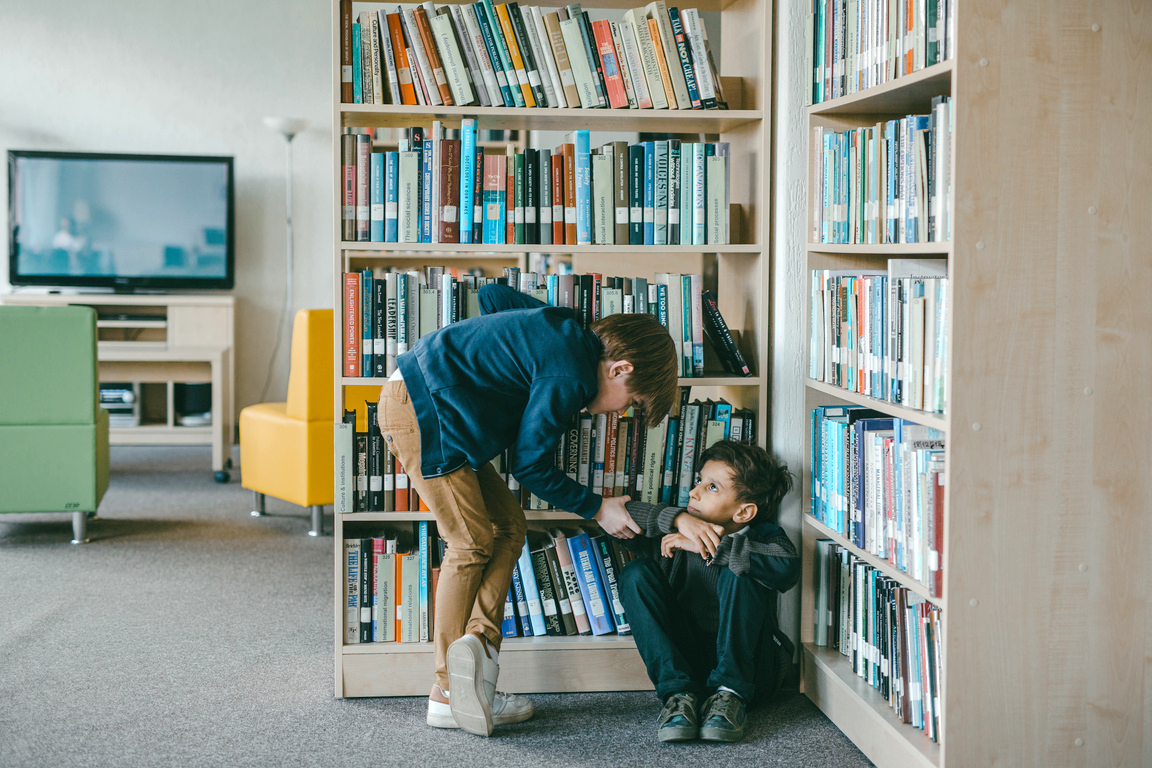 Иркутская область
Буллинг
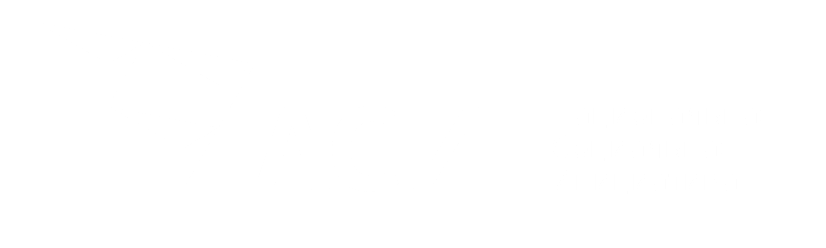 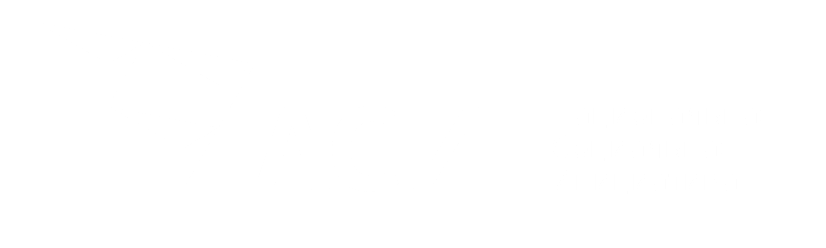 CJM текущего сервиса
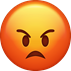 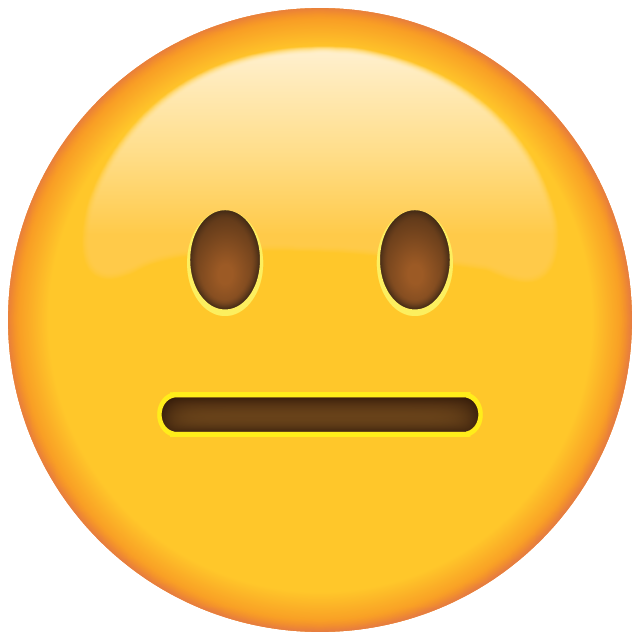 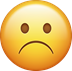 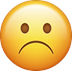 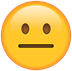 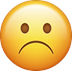 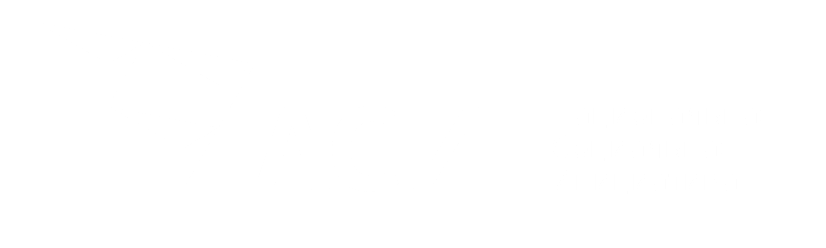 Первый этап «Система формирования нового школьного пространства»
ТОЧКИ БОЛИ
ПРОФИОАКТИЧЕСКИЕ МЕРОПРИЯТИЯ
ТРАНСФОРМА-ЦИЯ
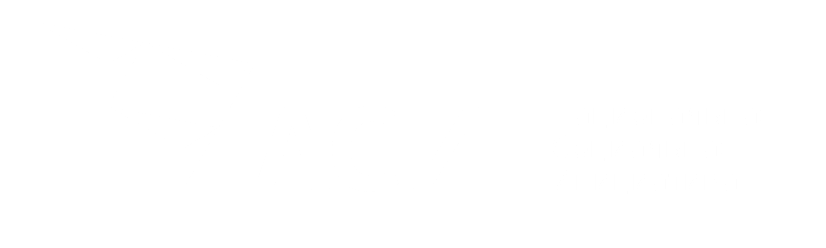 Тестируемые подпрототипы
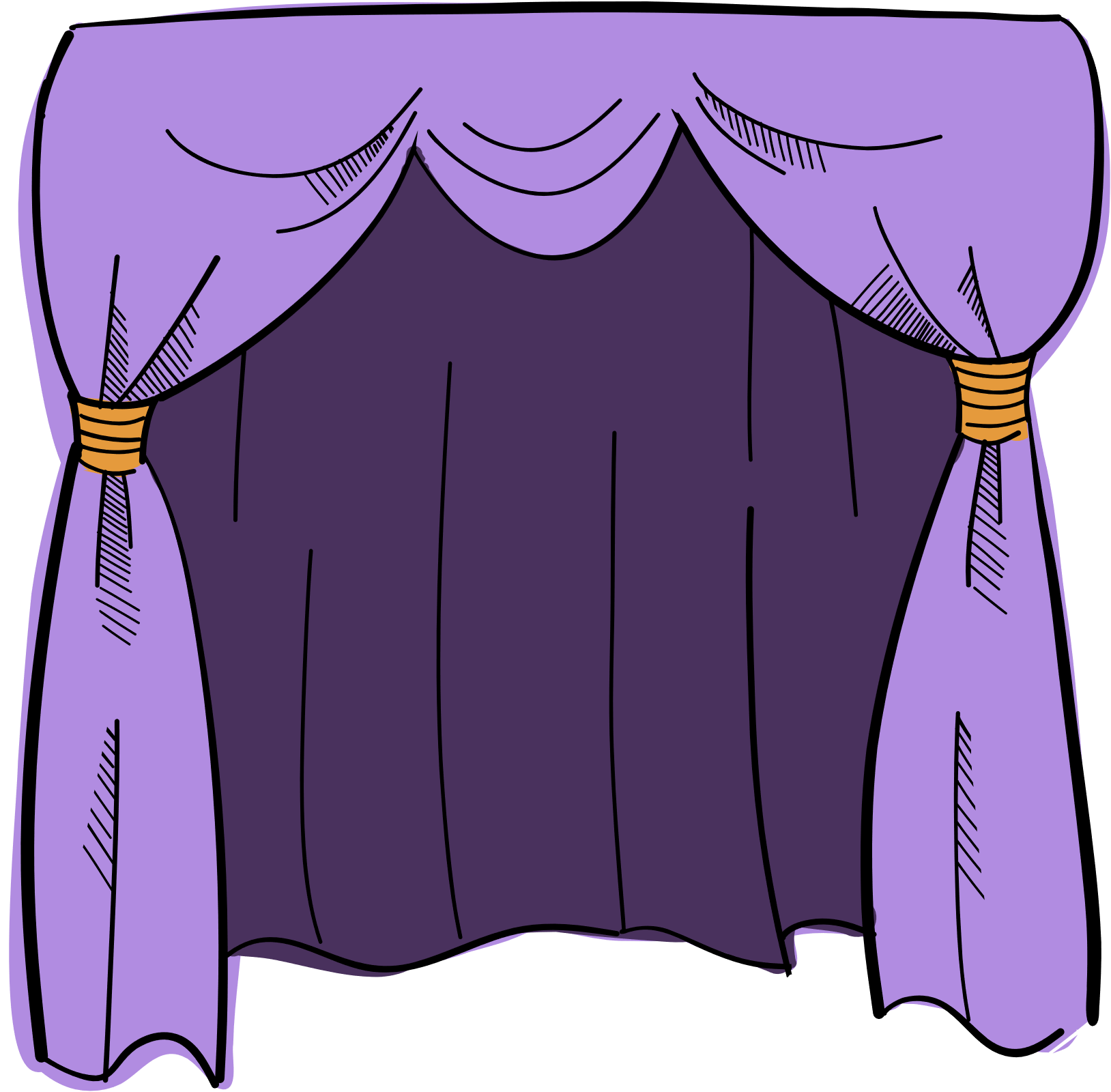 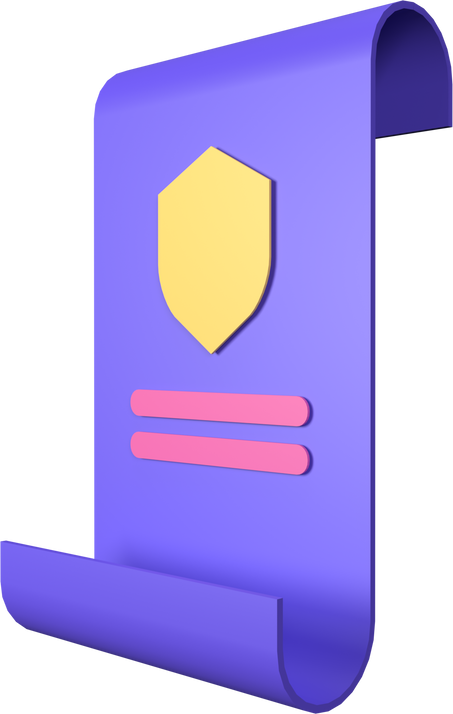 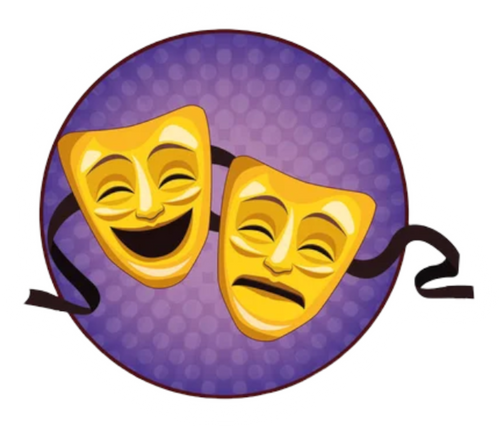 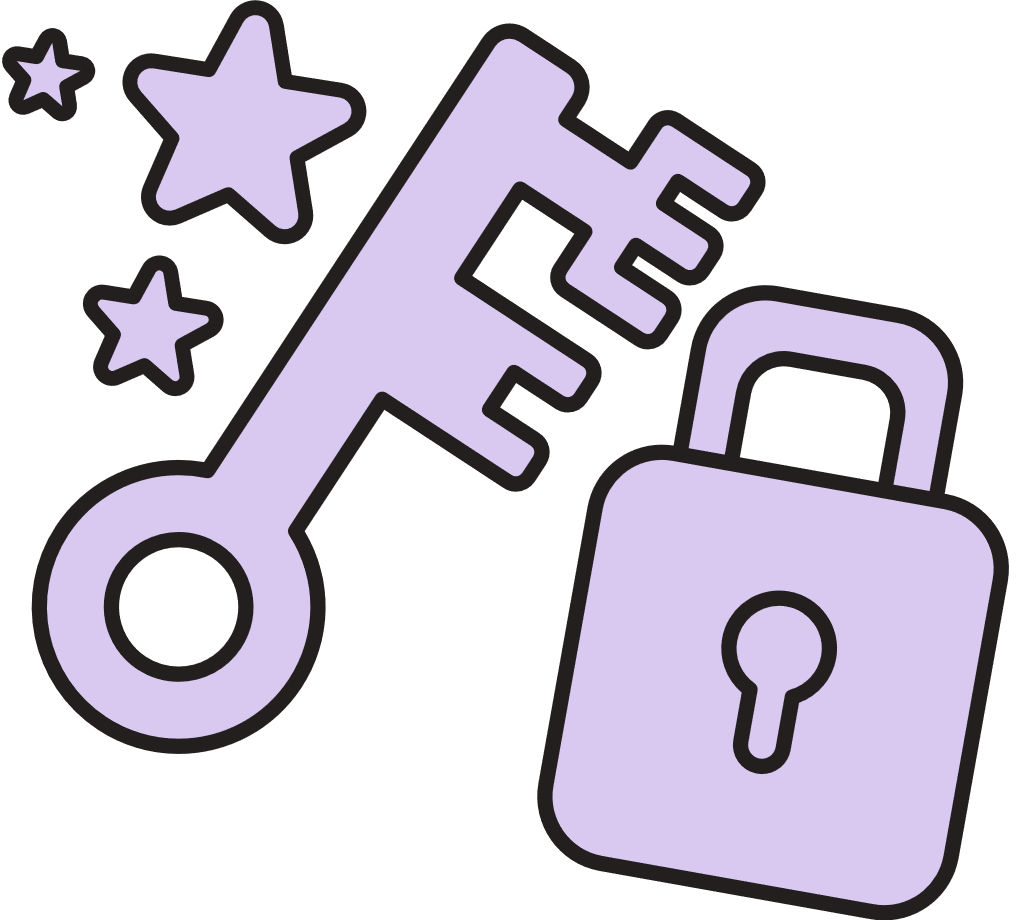 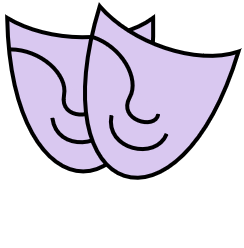 Школьный 
ориентир
Правила общения – «Хартия»
Обратная 
связь
Социальный 
театр
Квест
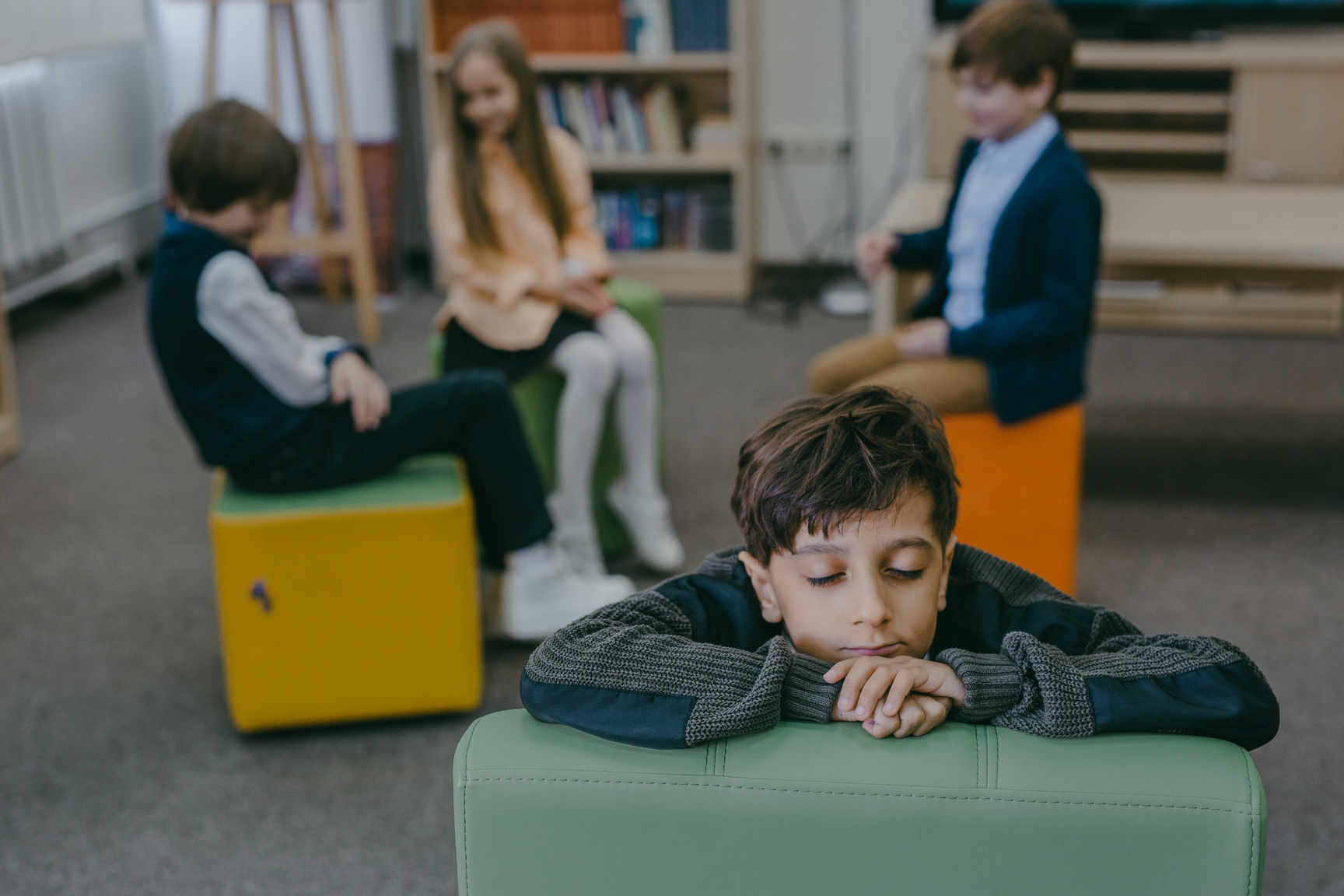 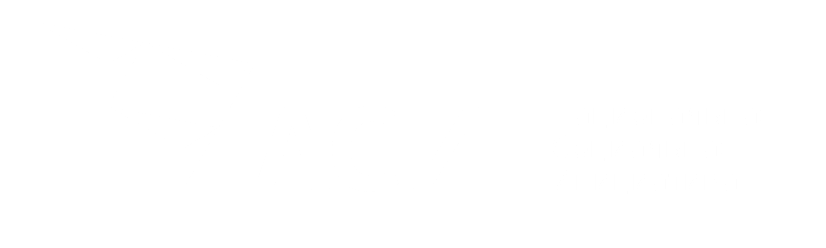 Результаты тестирования
Отзывы и комментарии:
Групповое тестирование мероприятий в пилотных учреждениях
«Школа была бы лучше, если бы были в моём классе адекватные одноклассники»

«Необычный спектакль с обычными учениками в ролях. Мама заплакала по-настоящему»

«Честно было очень весело»

«Научиться хорошо понимать и общаться с людьми»

 «Была схема школы на которой были написаны кабинеты. Тогда ученики бы не путались куда идти»
«Обратная связь»: Каждый четвертый ученик хотел бы видеть изменения в психологическом климате школы. 

«Социальный театр»: Важна дискуссия по итогу мероприятия, дети погружаются в разной степени.

«Квест»: Важно выдерживать временной интервал проведения, ученики теряют интерес.

«Правила общения – Хартия»: Не поддерживается всеми учениками, т.к. не принимали личного участия в формировании.

«Школьный ориентир»: Не все сотрудники школы готовы участвовать, необходимы установочные встречи с пед.составом в целях разъяснения механики.
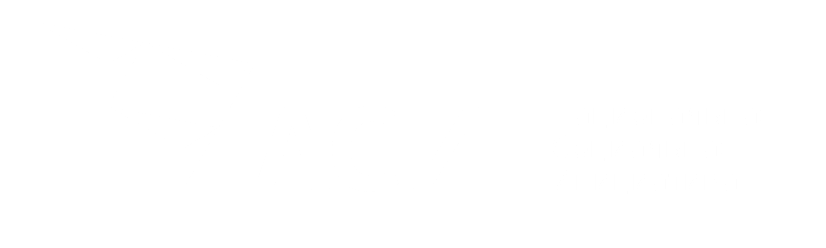 Метрики пилота
Метод: онлайн опрос по структурированной анкете.
Выборка: учащиеся с 5 по 11 класса 57 и 19 школ г. Иркутска - опрошено 511 чел.